A határozott névelő: a / az
1. betű mássalhangzó (b,c, cs, d, dz, dzs, f, g, h, j, k, l, ly, m, n, ny, p, r, s, sz, z, zs, v, w)  a
1. betű magánhangzó (a, á, e, é, i, í, o, ó, ö, ő, ü, ű)  az
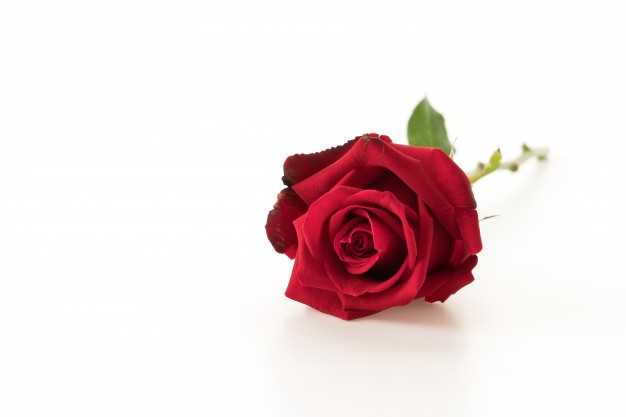 Ez egy rózsa.
Mi ez?
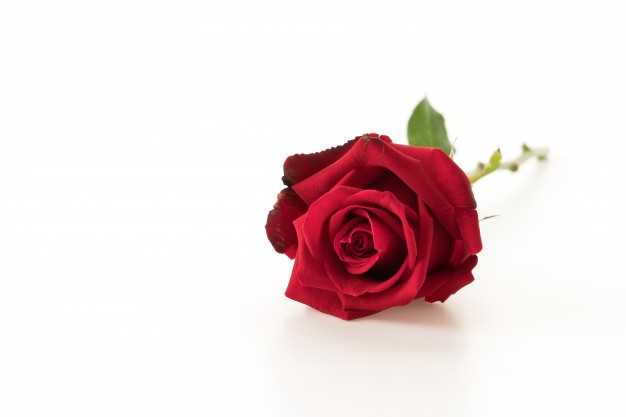 Milyen a rózsa?
A rózsa piros.
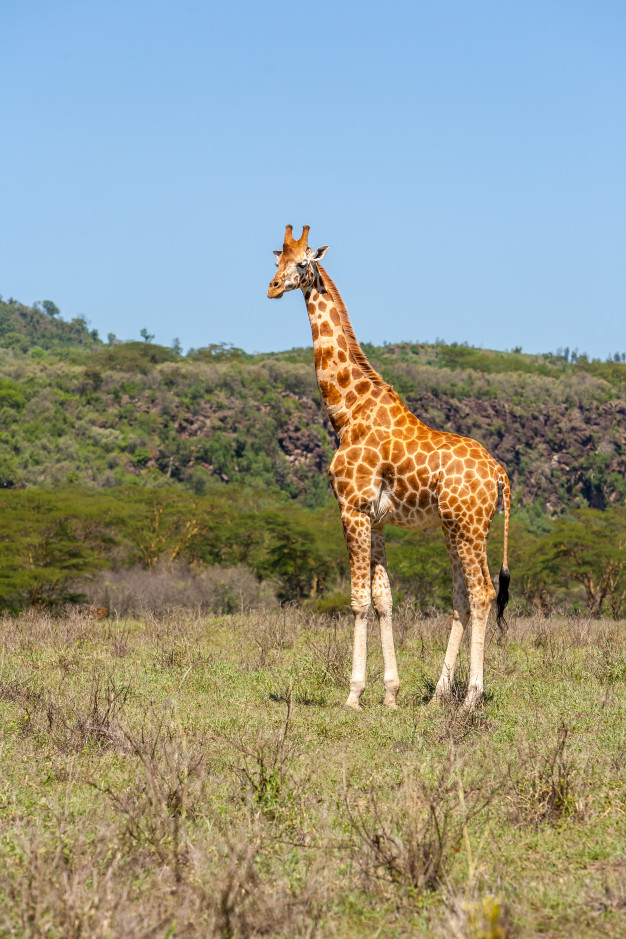 Ez egy zsiráf.
Mi ez?
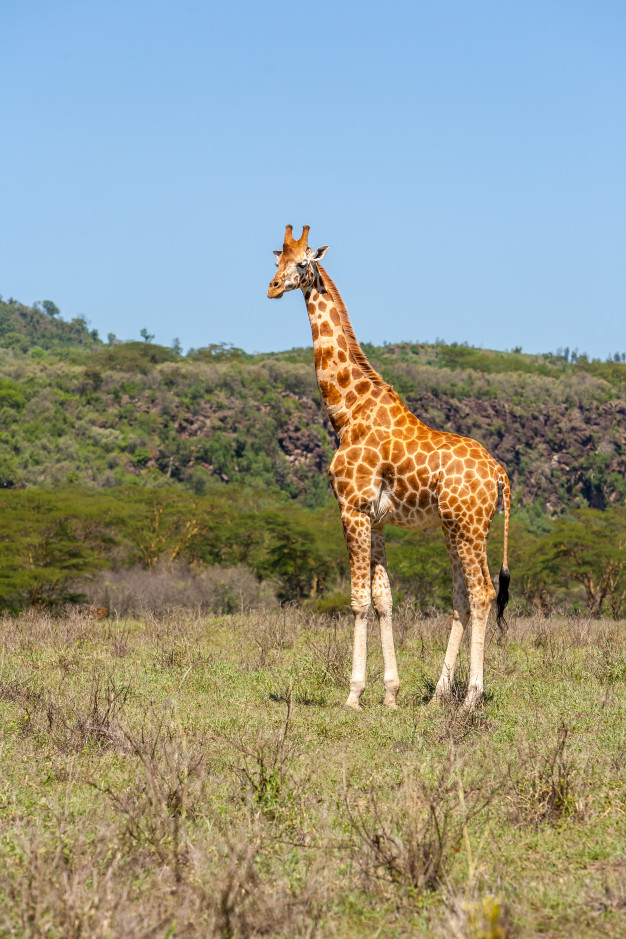 Milyen a zsiráf?
A zsiráf magas.
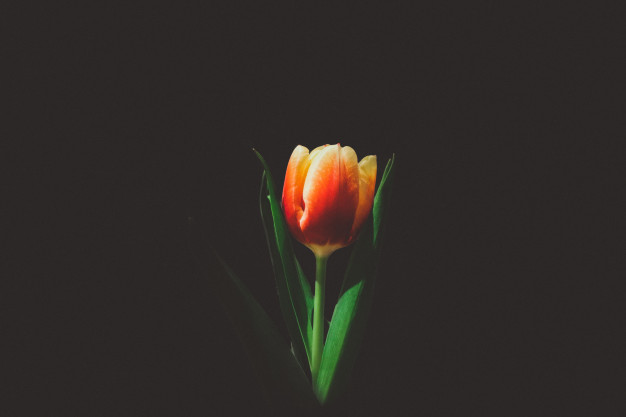 Mi ez?
Ez egy tulipán.
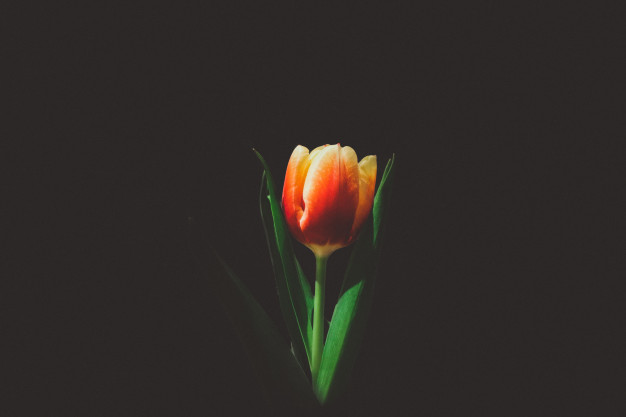 Milyen a tulipán?
A tulipán szép.
Országok és nemzetiségek
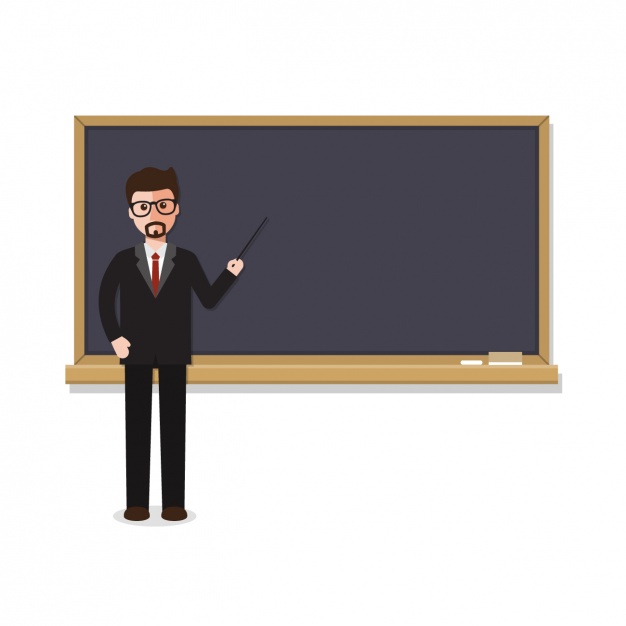 Ön angol?

+ Igen, angol vagyok.


- Nem. Nem angol vagyok, hanem amerikai.
freepik.com
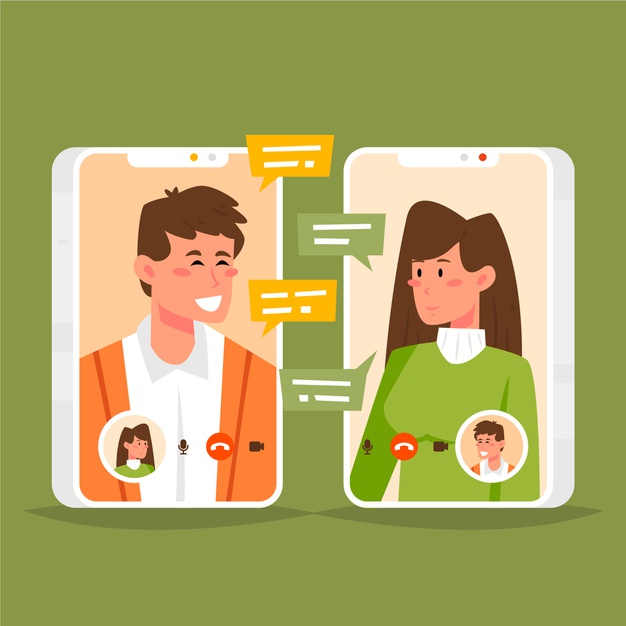 Te portugál vagy?

+ Igen, portugál vagyok.

- Nem. Nem portugál vagyok, hanem spanyol.
freepik.com
Milyen nyelven beszélsz? Milyen nyelven beszél?
mély / vegyes nemzetiség -ul
magas nemzetiség  -ül
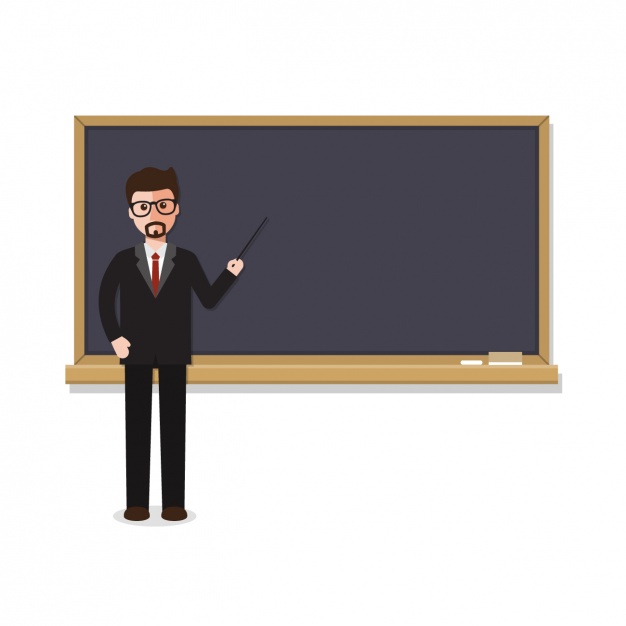 Milyen nyelven beszél?

Angolul, németül, és egy kicsit magyarul.
freepik.com
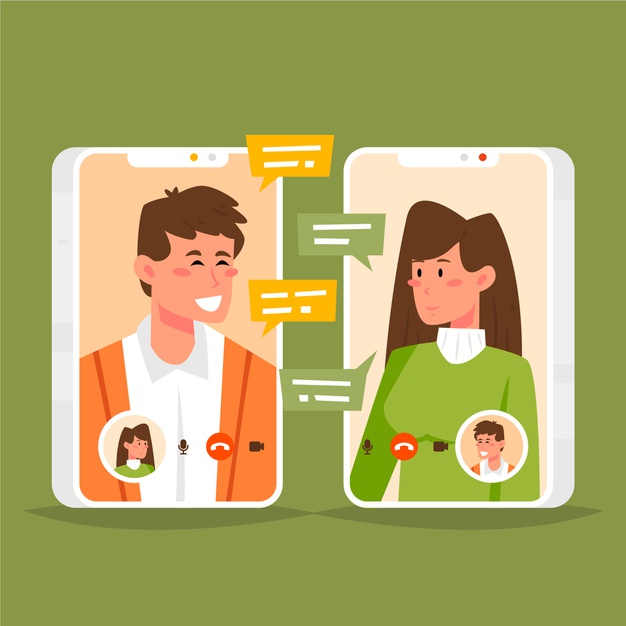 Milyen nyelven beszélsz?

Törökül, angolul, és egy kicsit magyarul.
freepik.com
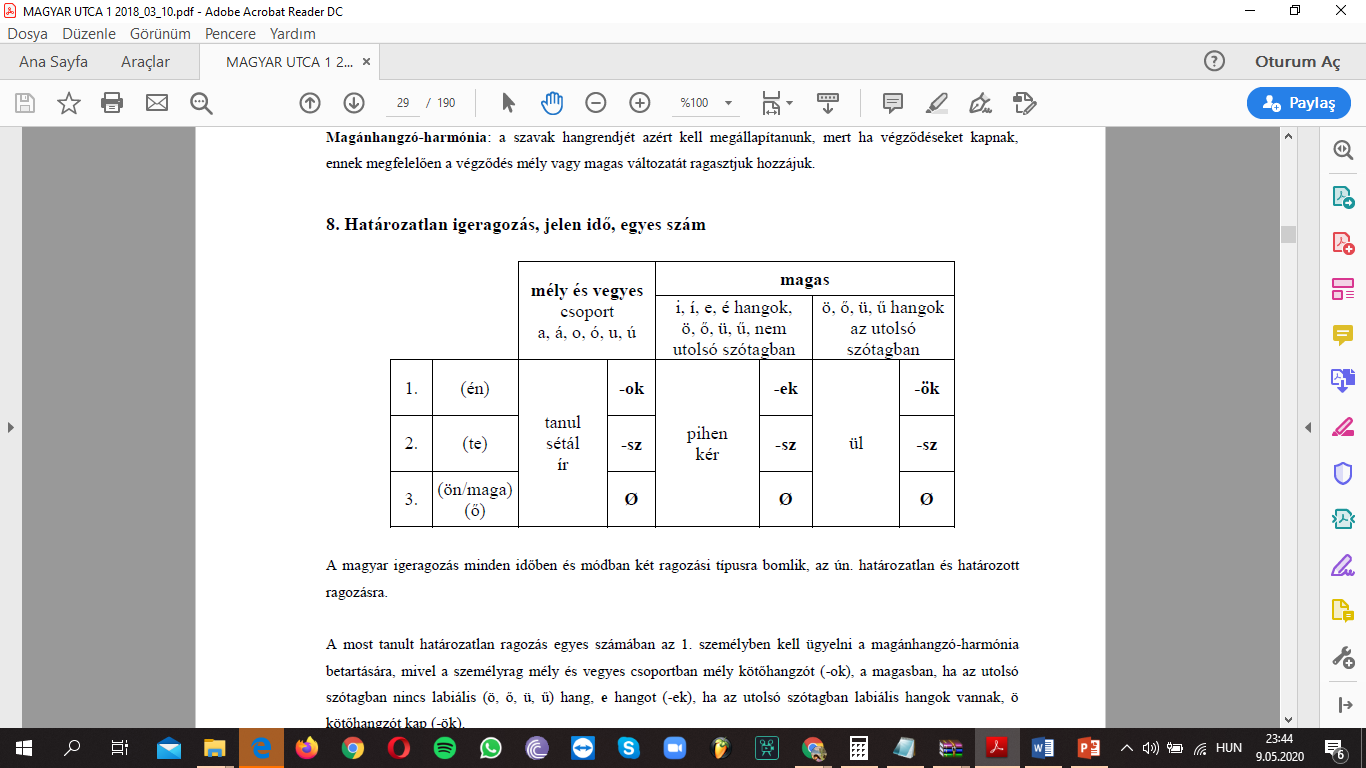 Határozatlan igeragozás
„Normál” igék, én, te, ő, ön
Forrás: SZILI, Katalin, Magyar utca 1, Budapet, ELTE Magyar mint idegen nyelv módszertani műhely, 2018.